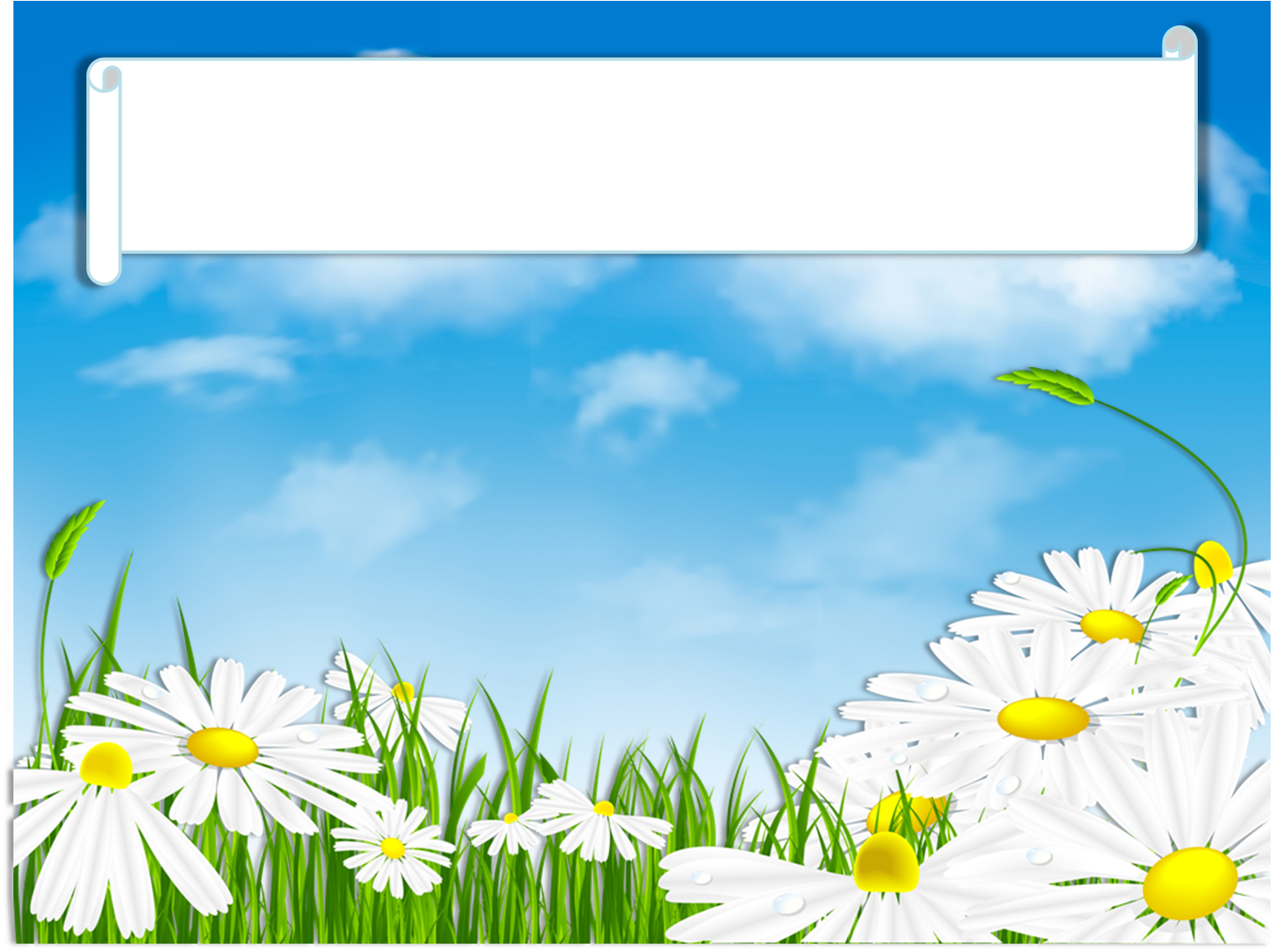 Літературний проєкт 
за казкою «Троє поросят»
Вихователь:Надія Ситар
Старша група «Малюк»
ЗДО №39 «Журавлик»
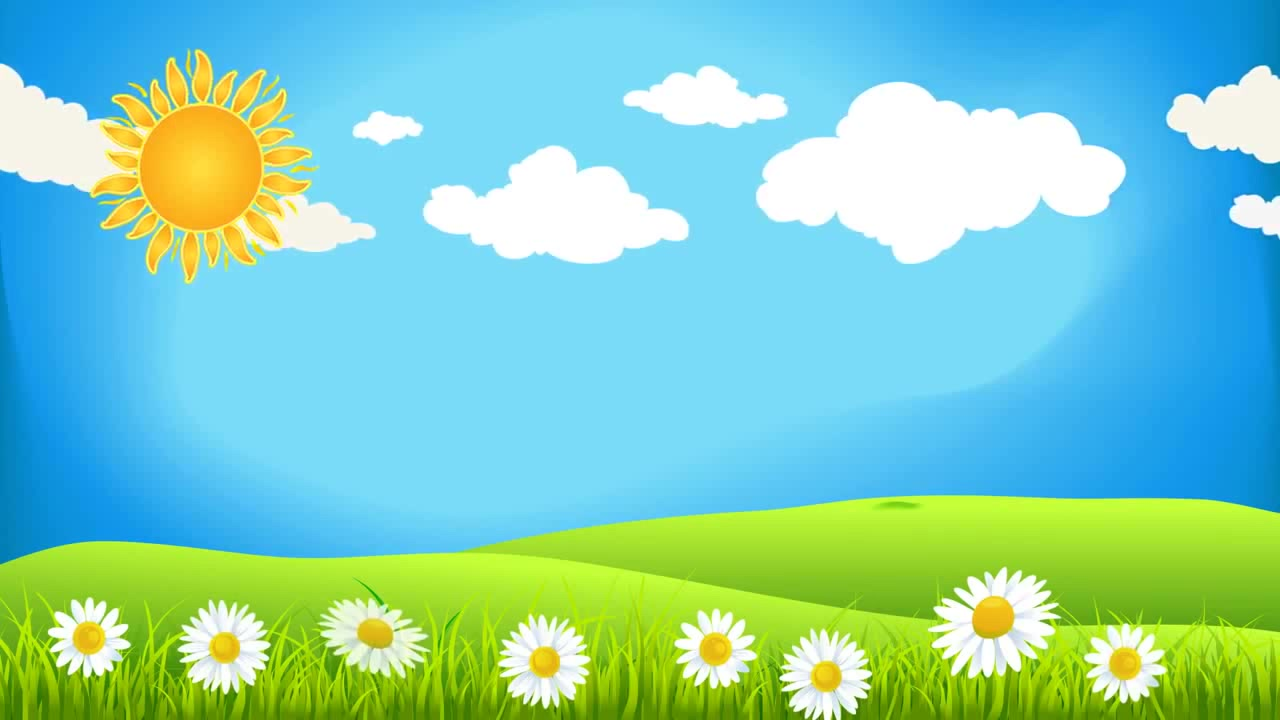 МЕТА:
-розширити знання про казку;
-формувати мовленнєво-літературні здібності;
-навчити емоційно і виразно передавати сюжет казки в іграх драматизаціях та інсценізаціях;
-розвивати уявну фантазію пізнавальні і творчі здібності;
-розвивати вміння визначати власну позицію.
Запам’ятовувати окремі слова і вирази із тексту казки
Розвивати пізнавальний інтерес до художньої літератури
Вчити оцінювати особисті якості персонажа
ЗАВДАННЯ
Формувати звя’зне мовлення дітей
Бажання черпнути з казки важливі уроки життя
Правильне обговорення поведінки і мотивів дії персонажів
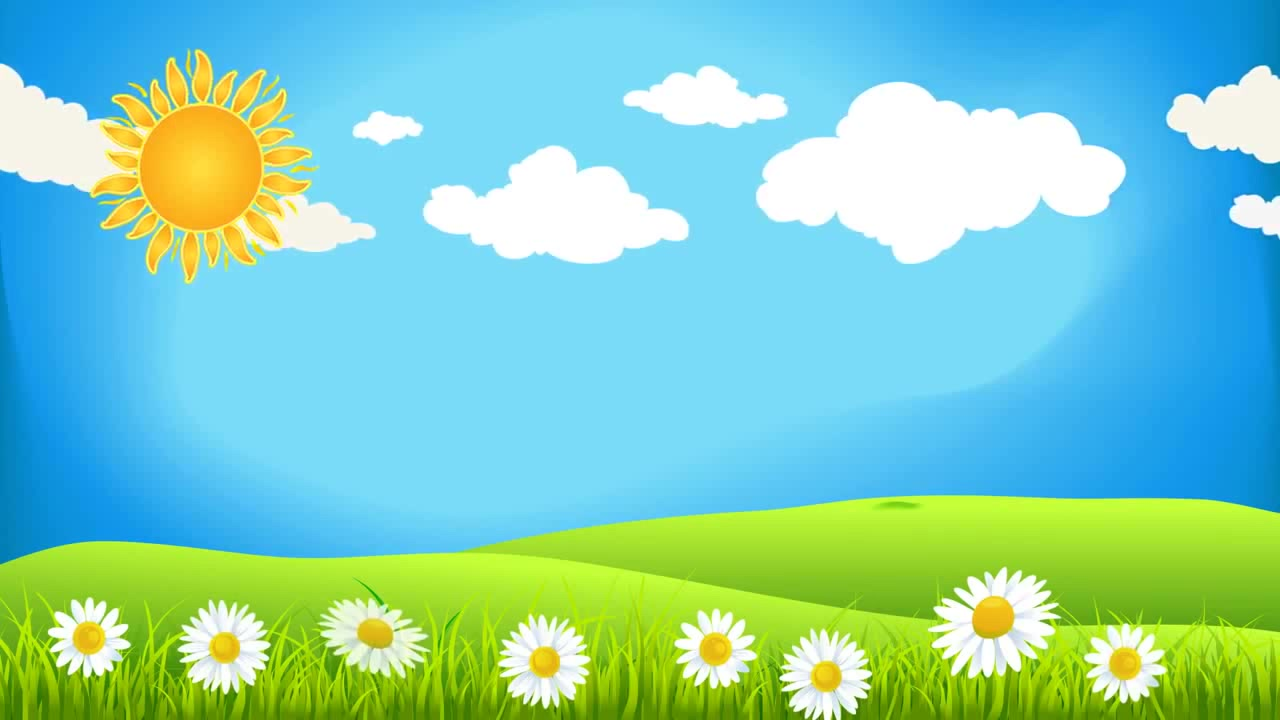 Очікувані результати:
Ознайомлення з народними казками
Створення різних видів діяльності
Усвідомлення поняття добро-зло
Виділення основних  меж у казці
Робота дітей  за сюжетом казки
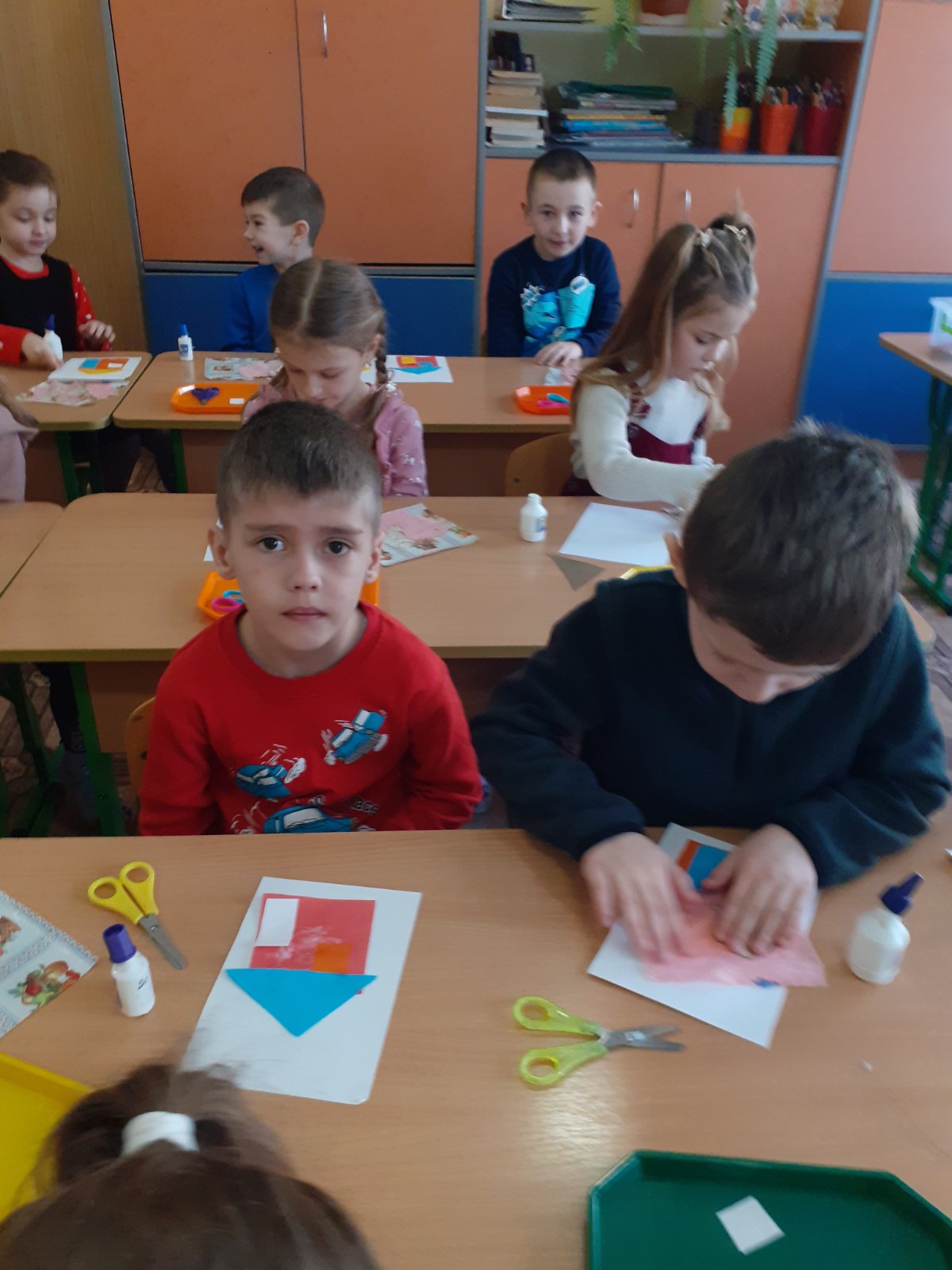 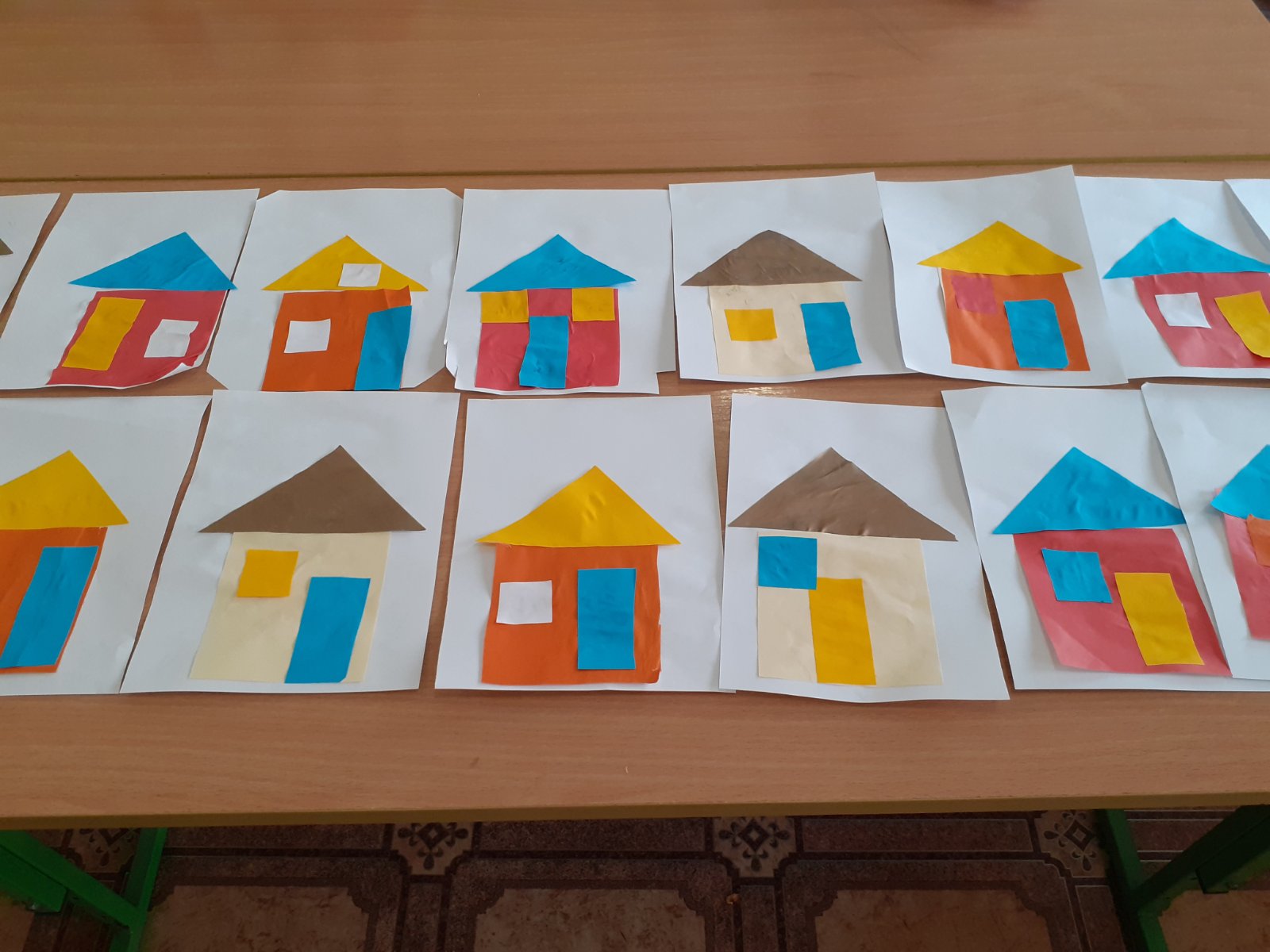 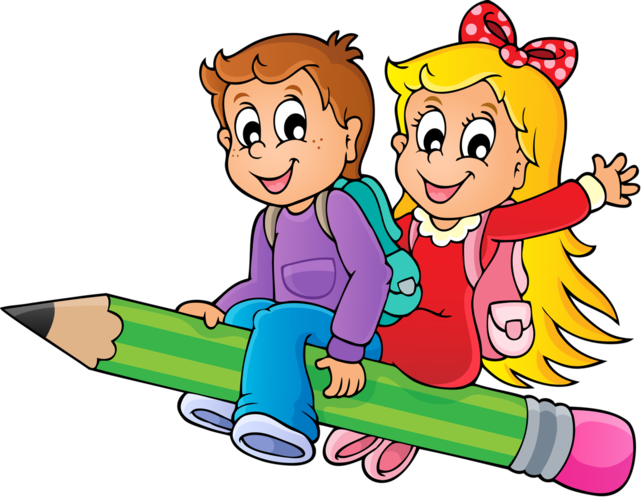 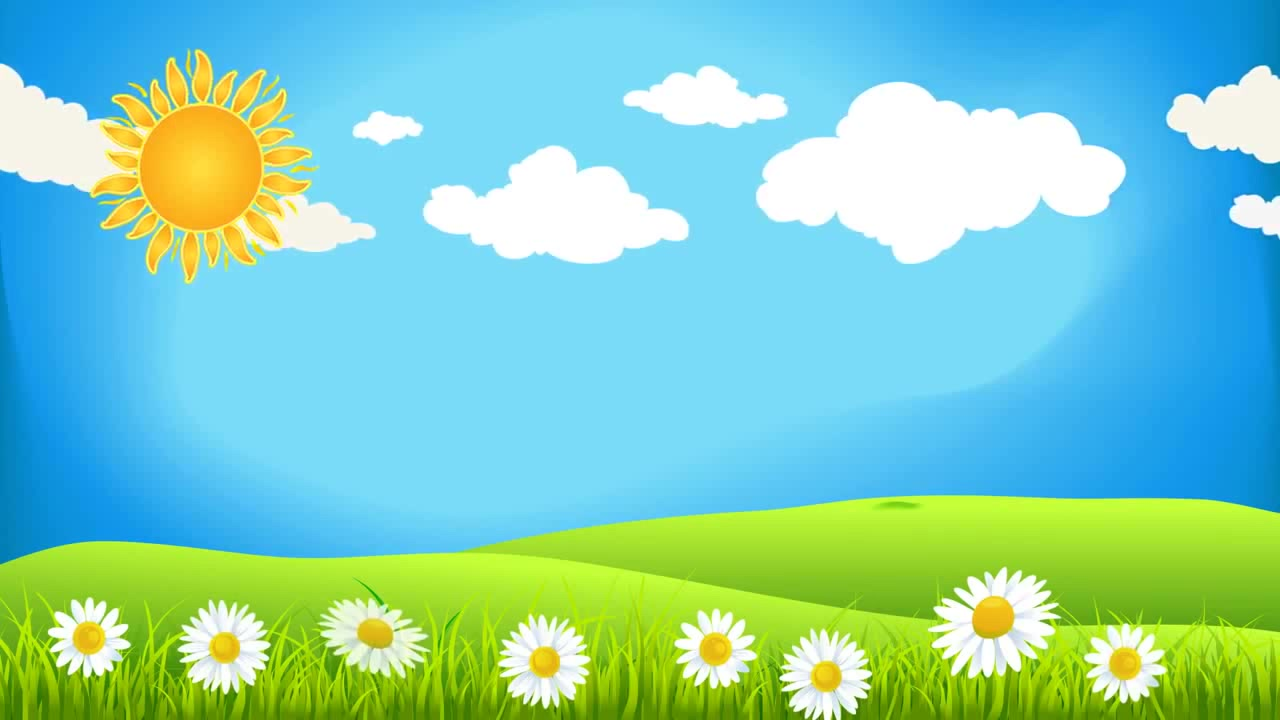 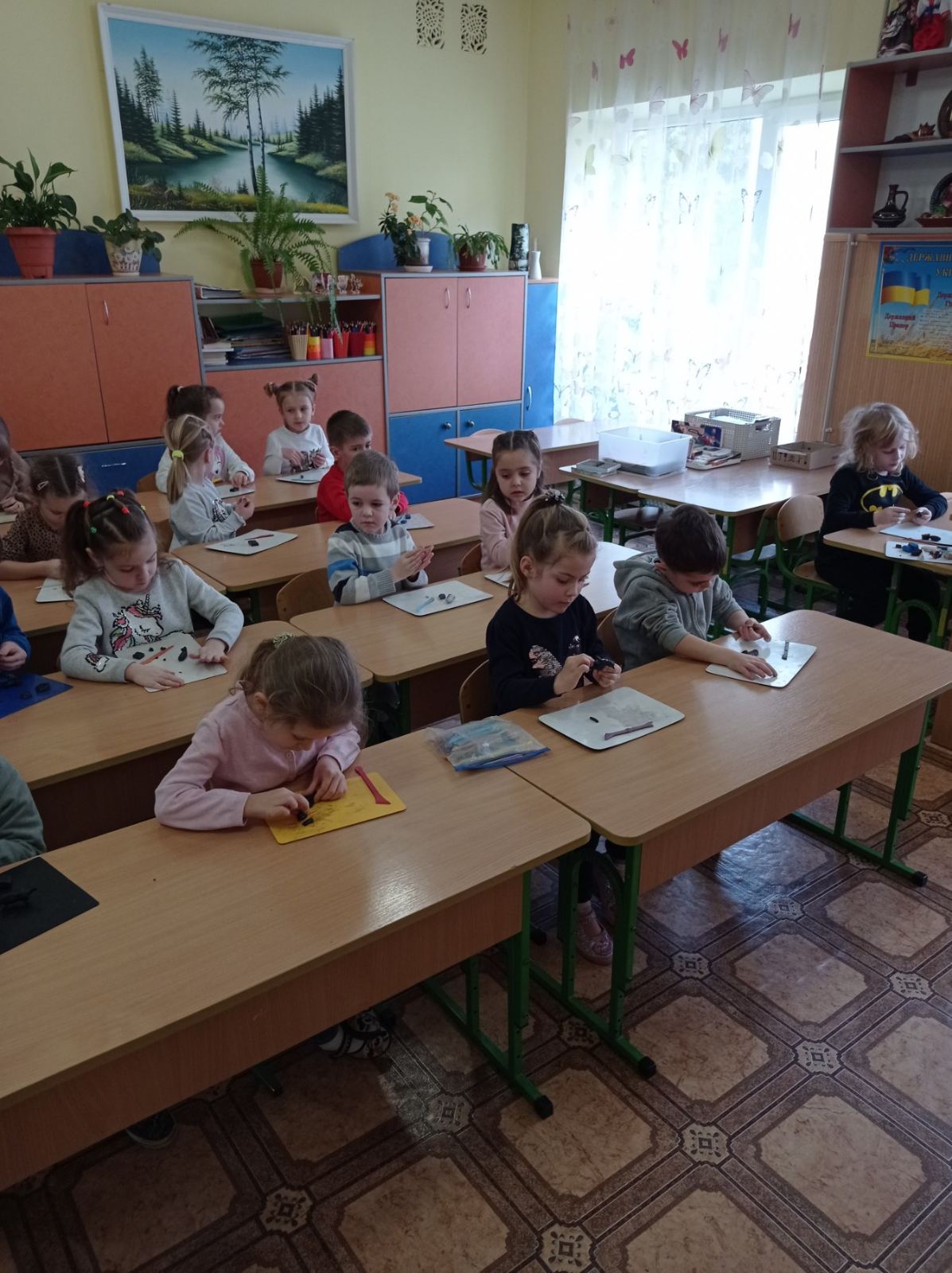 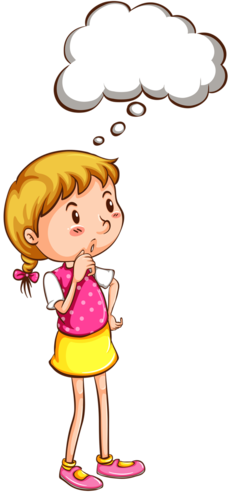 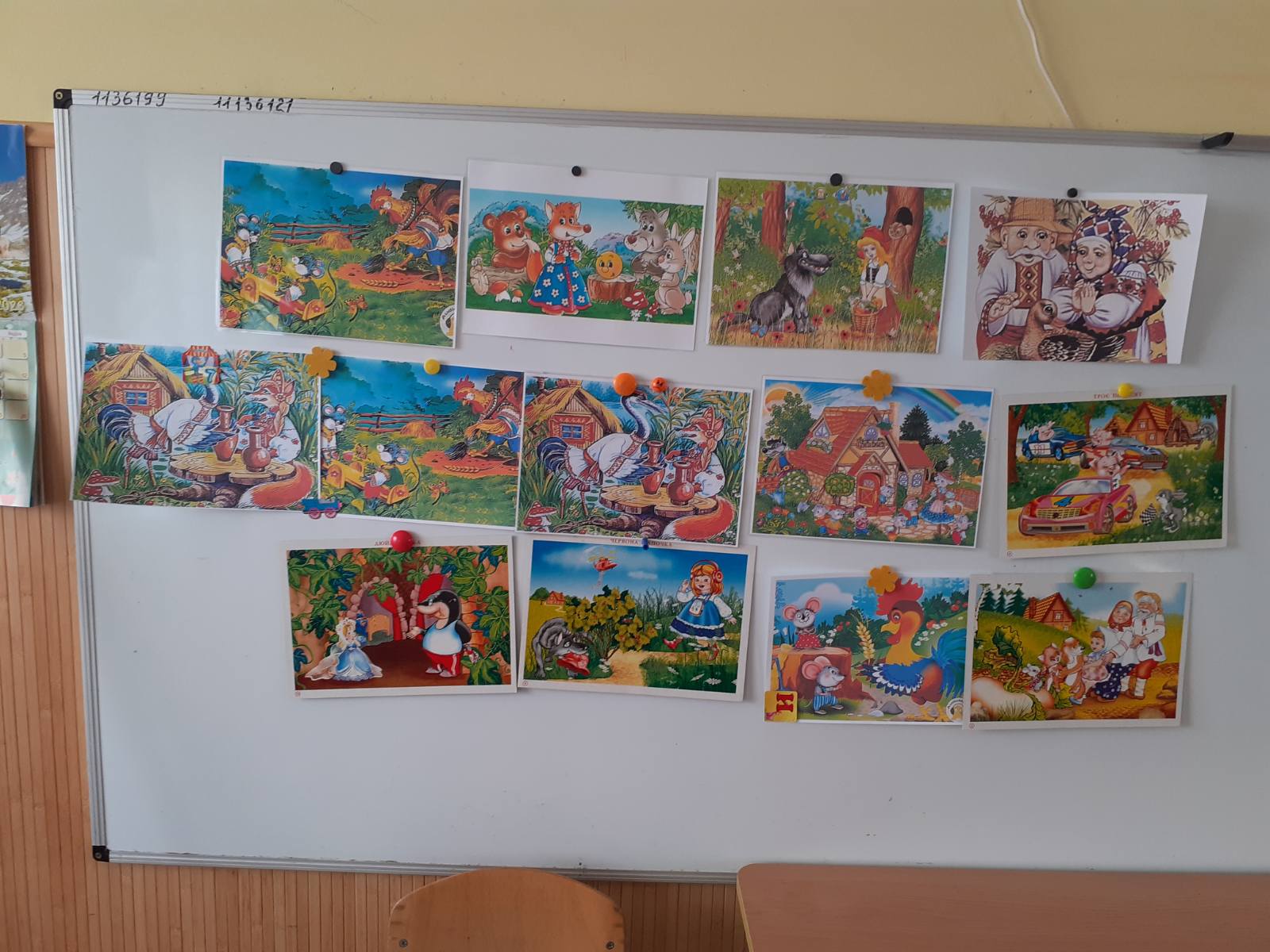 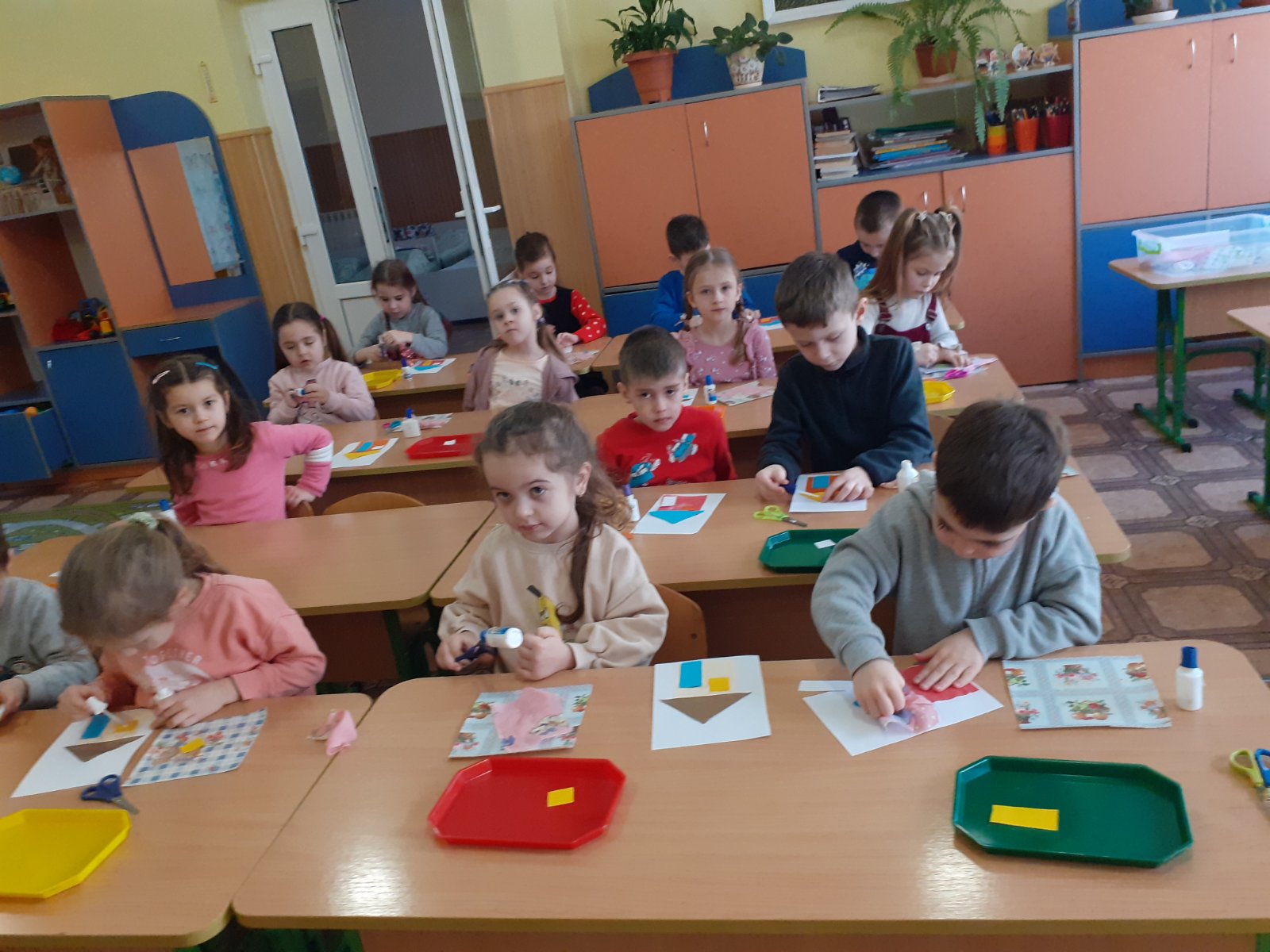 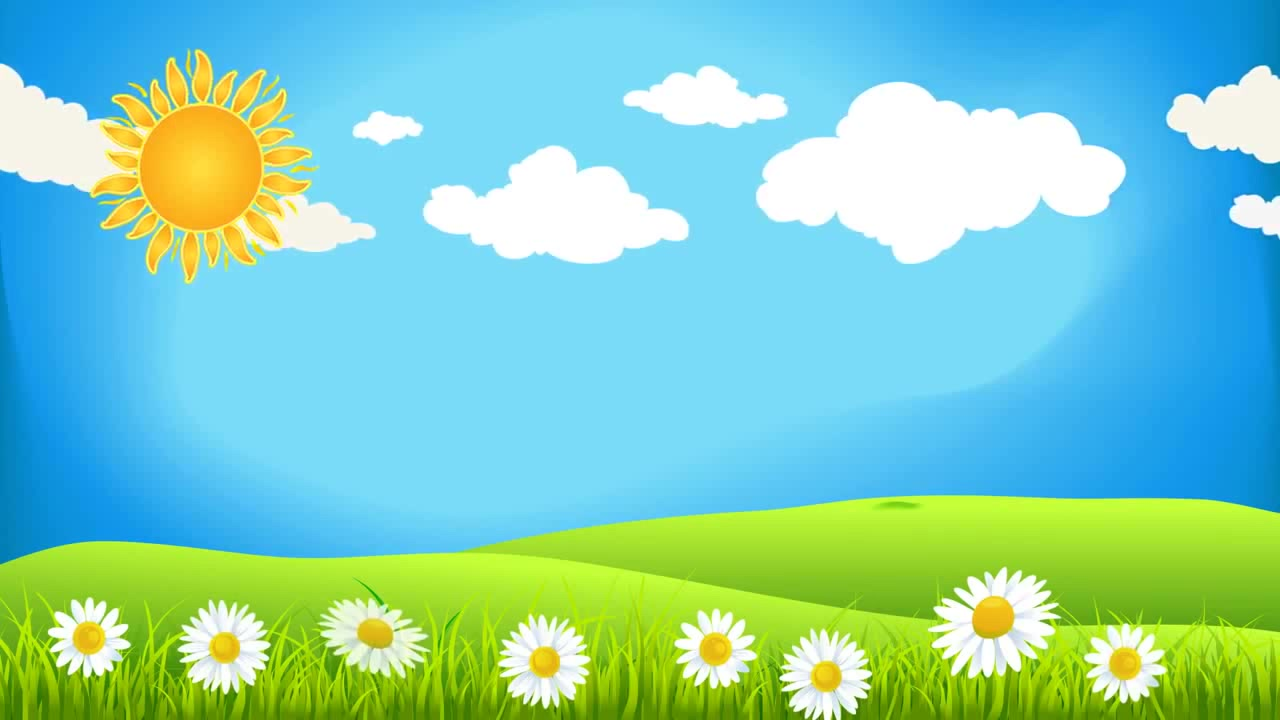 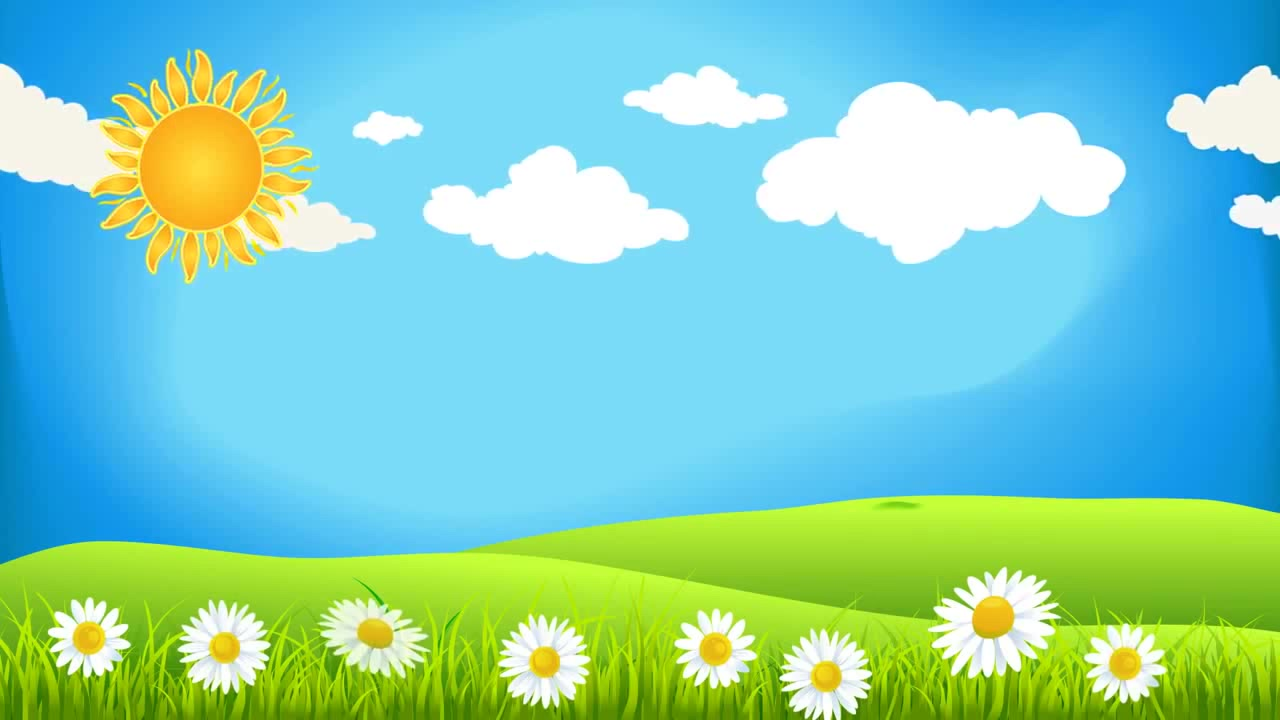 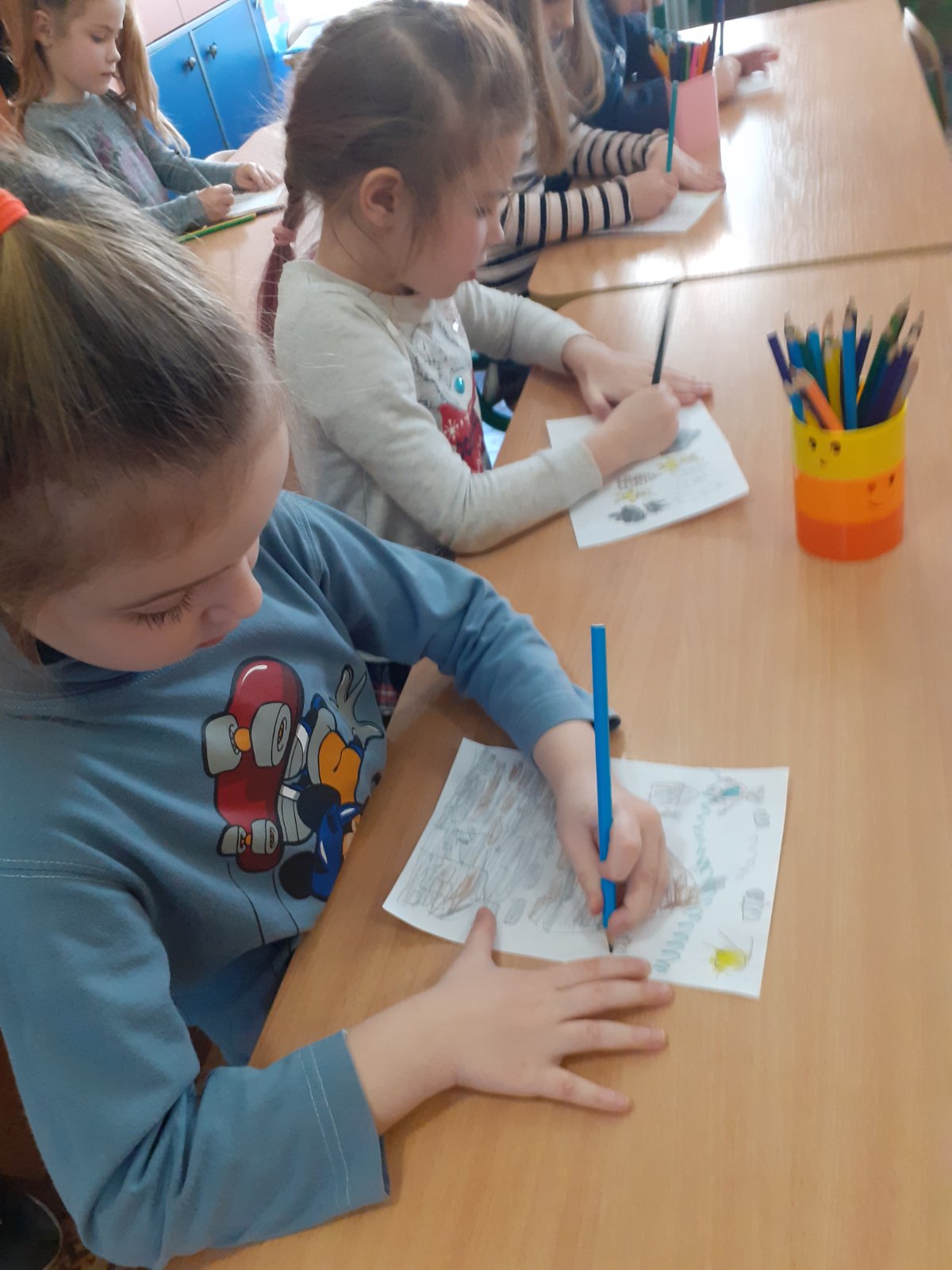 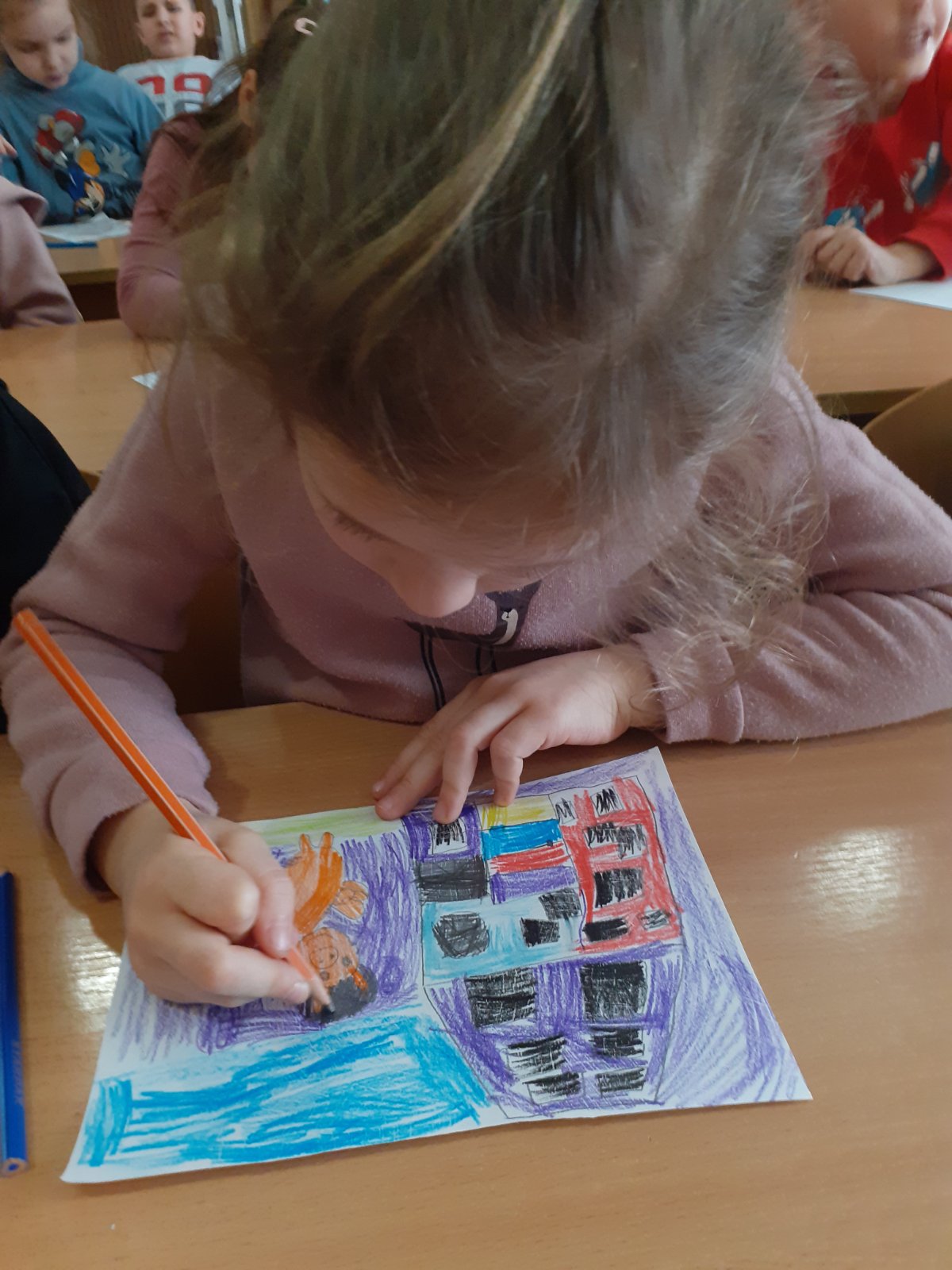 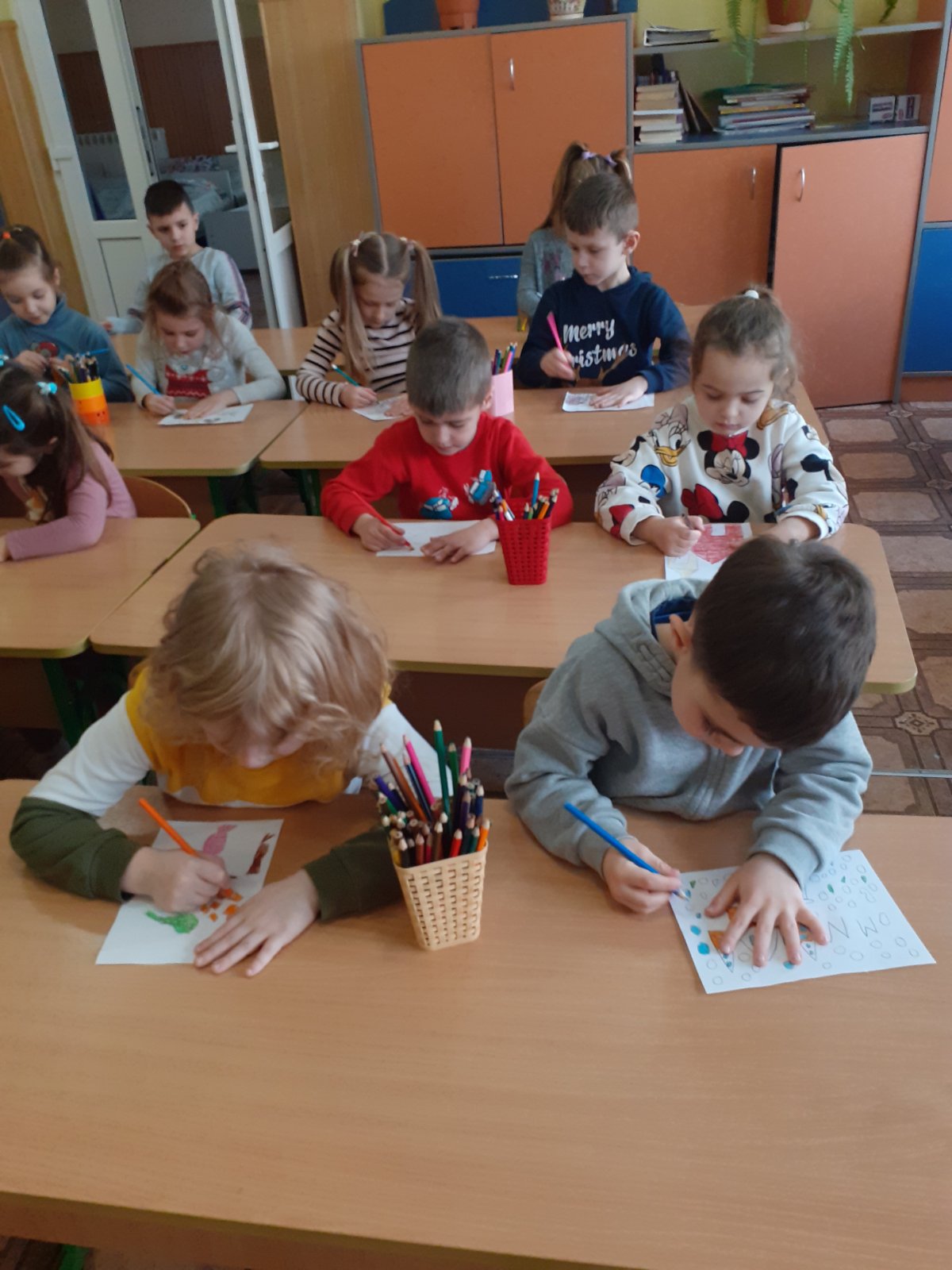 Рисунок 1 – види ігор
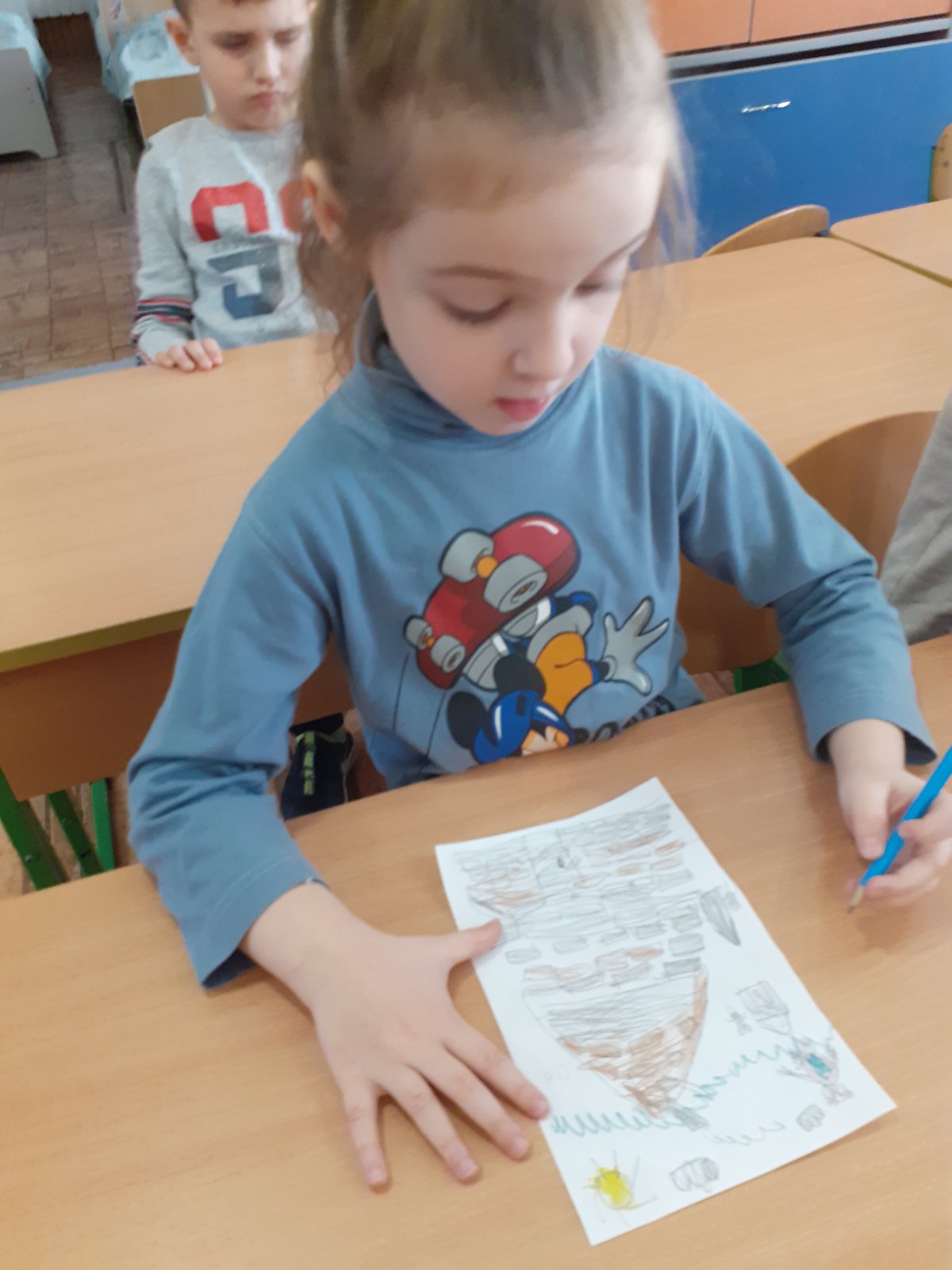 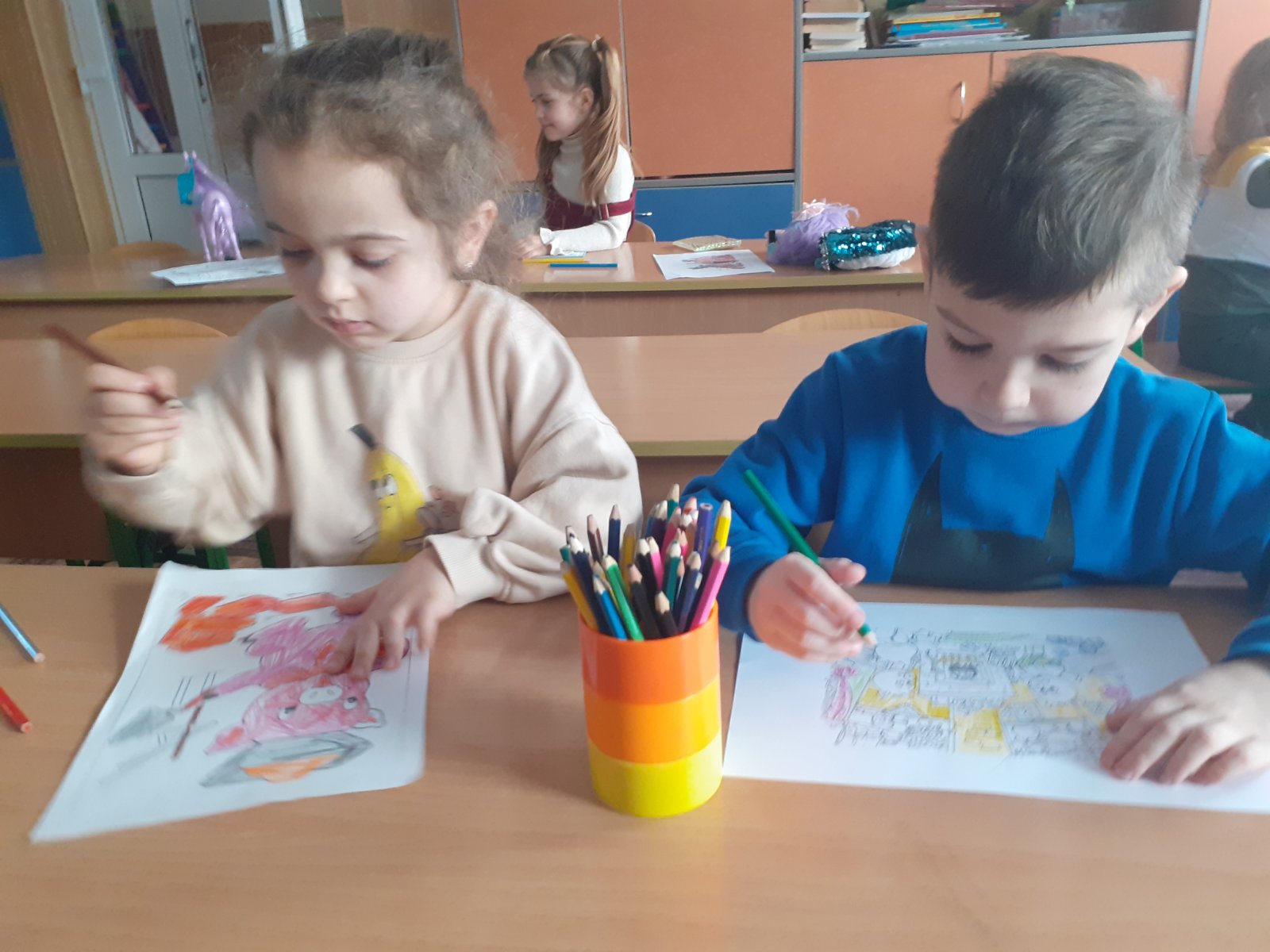 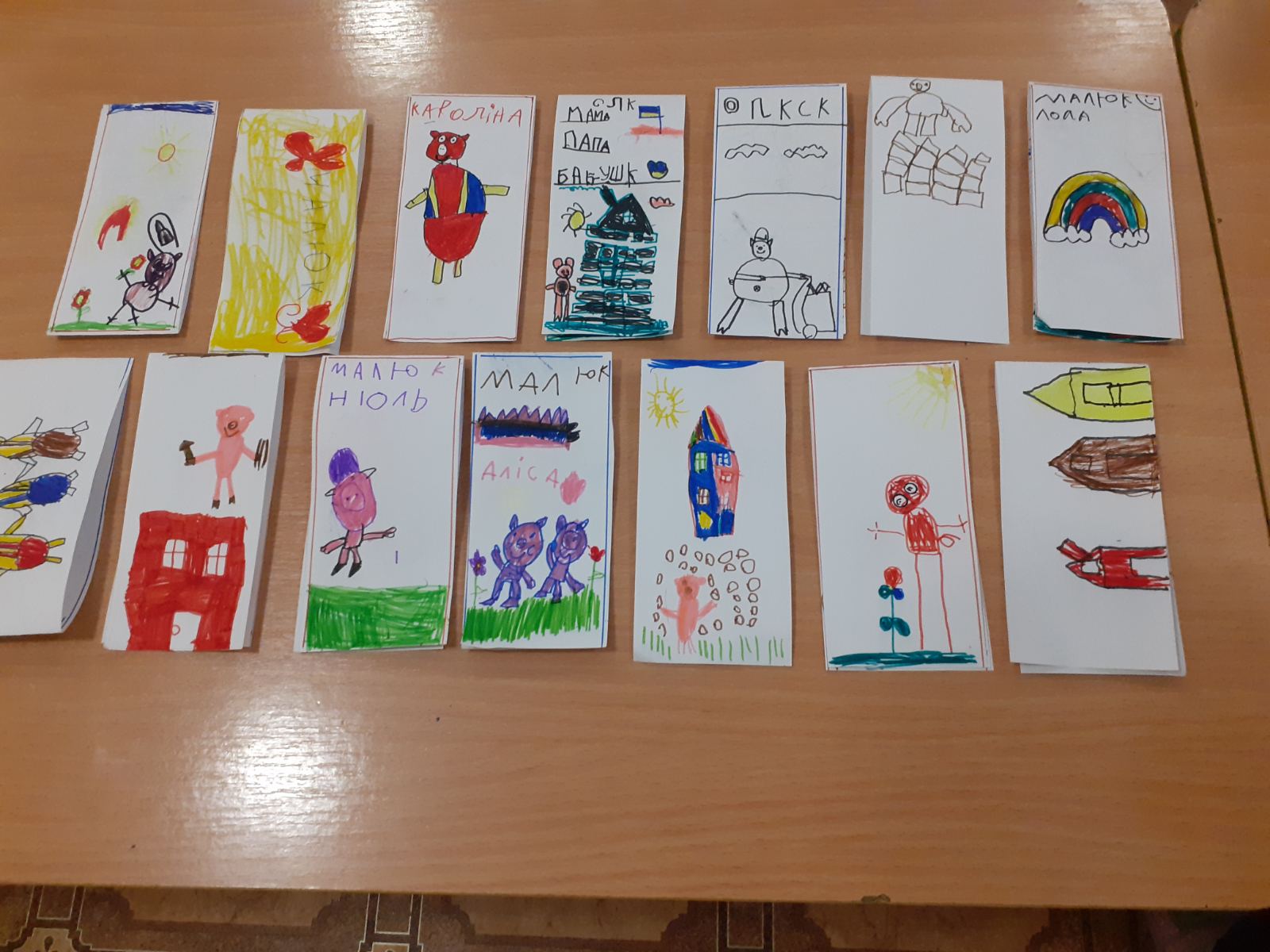 Інсценізація казки «Троє поросят»
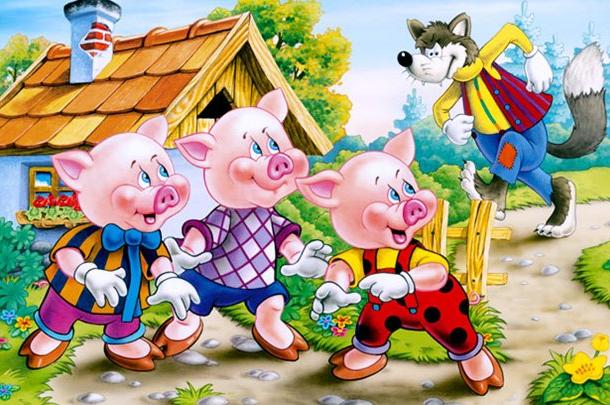 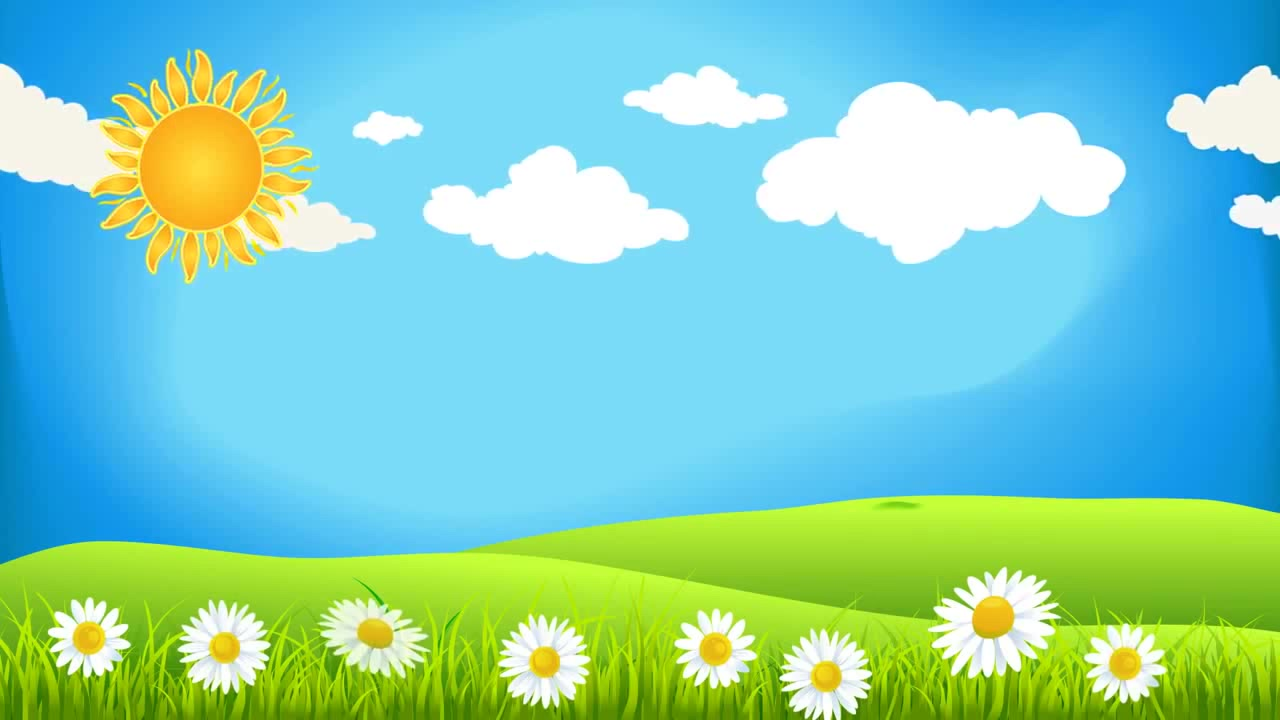 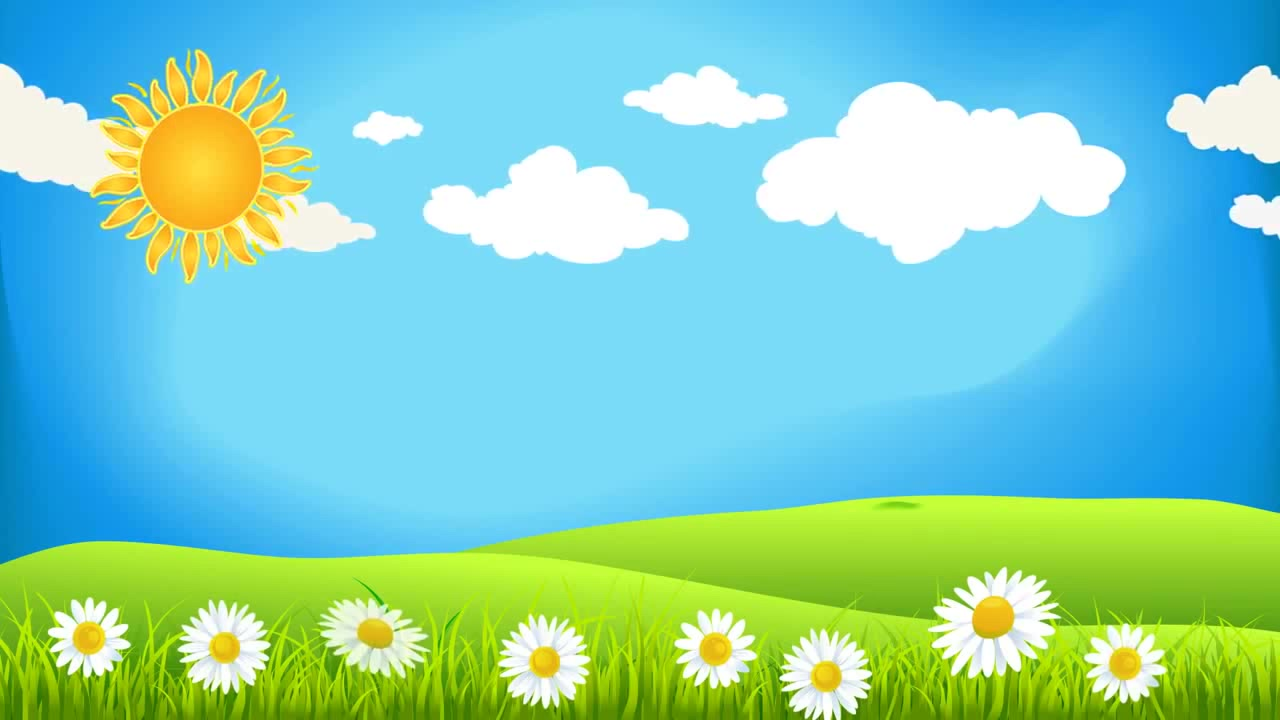 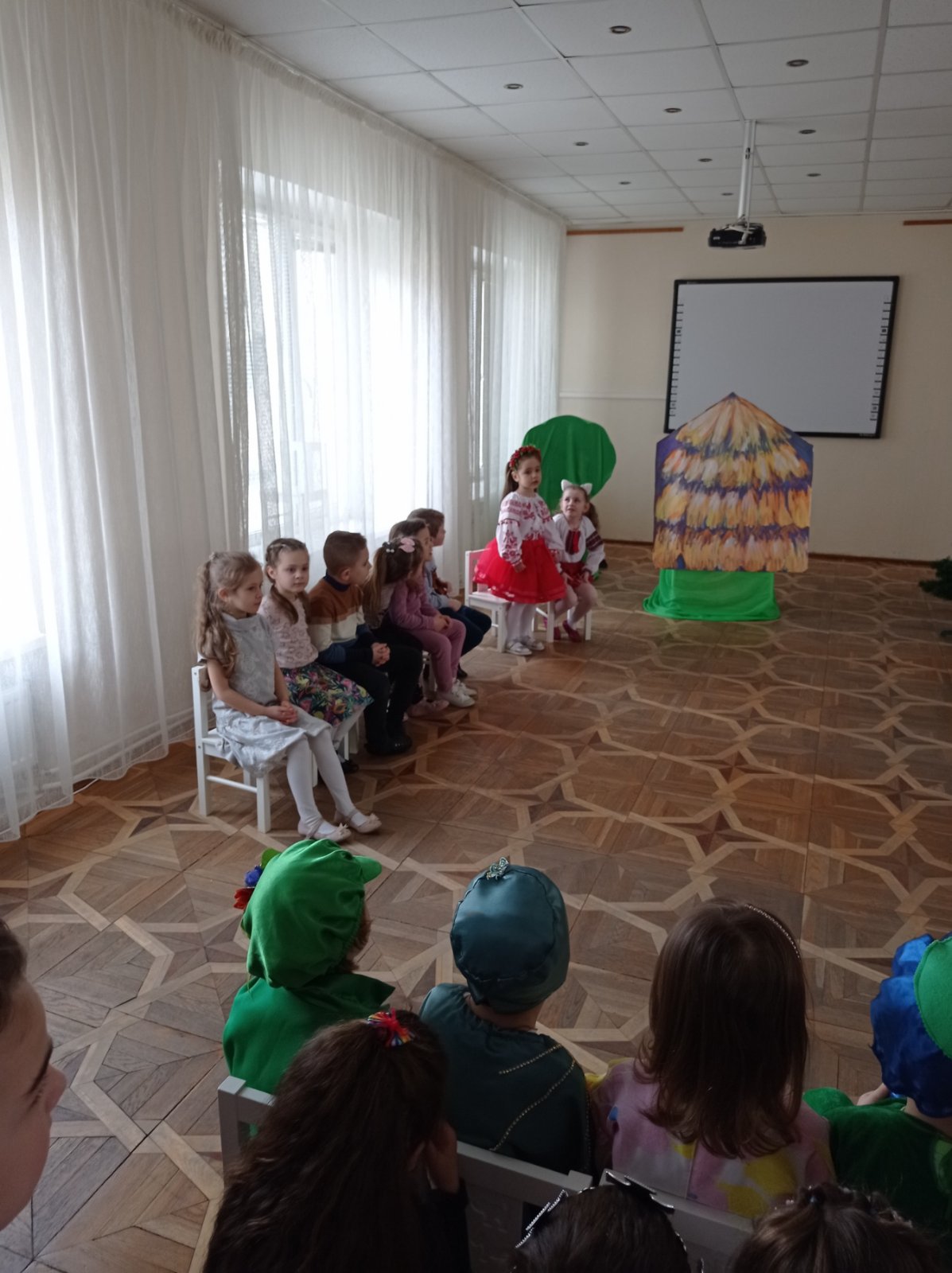 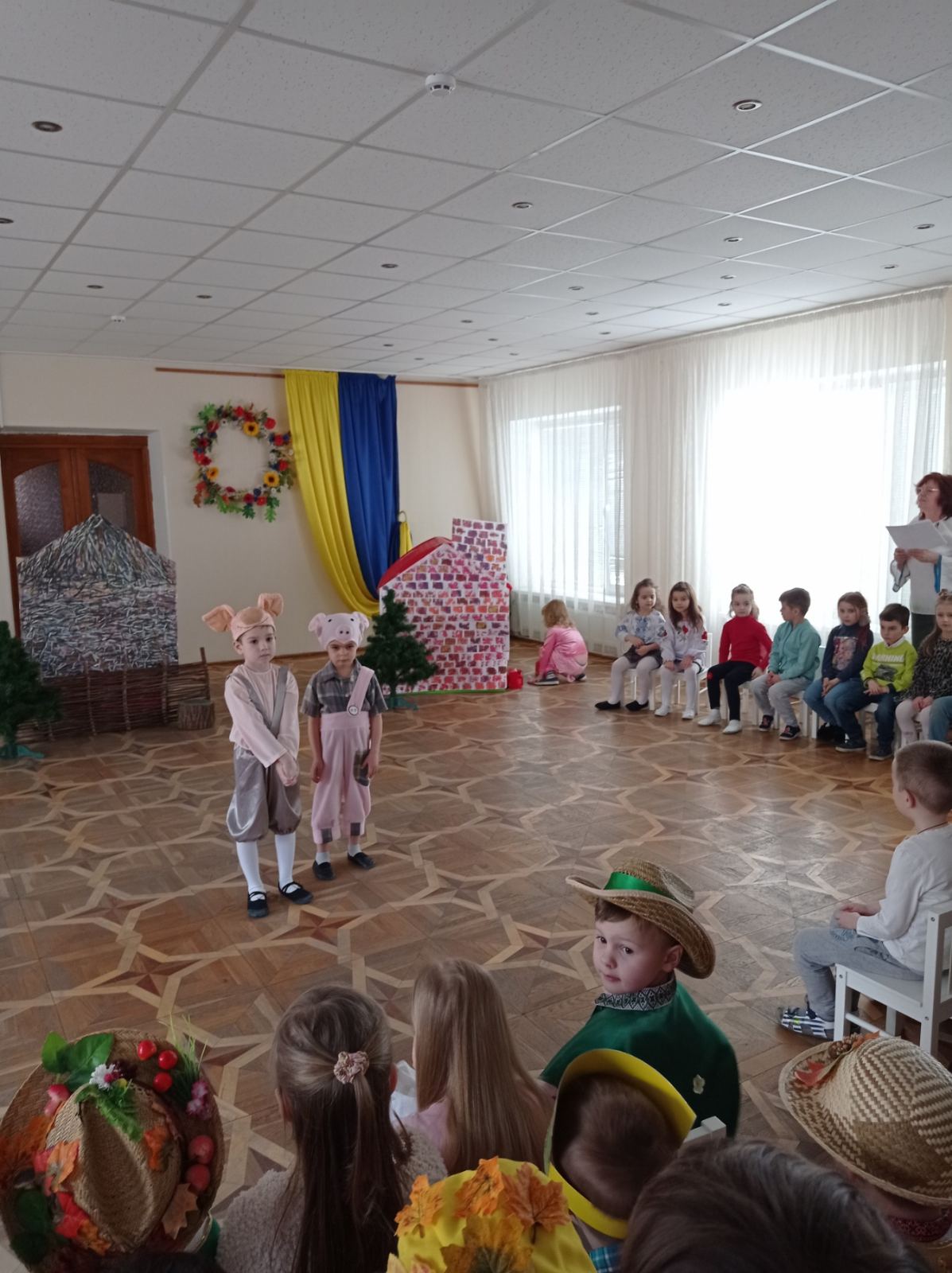 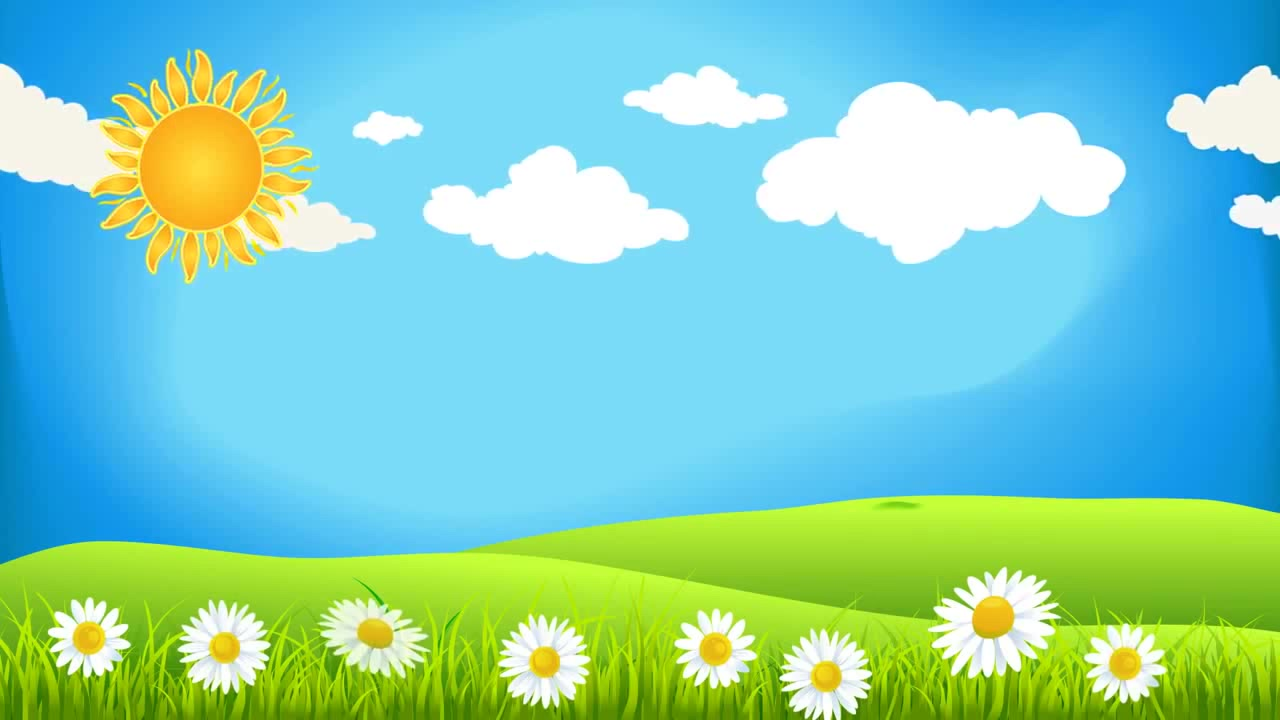 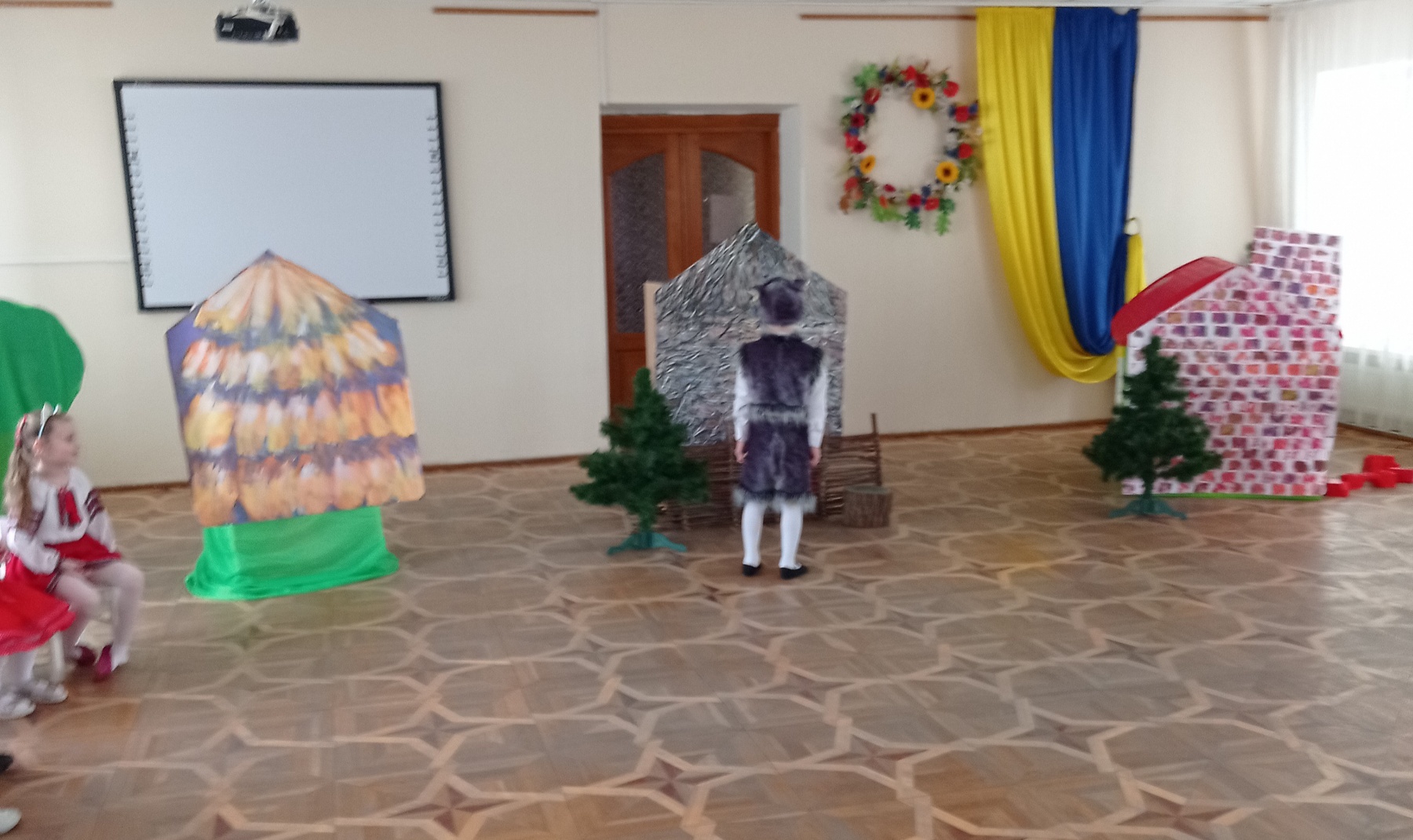 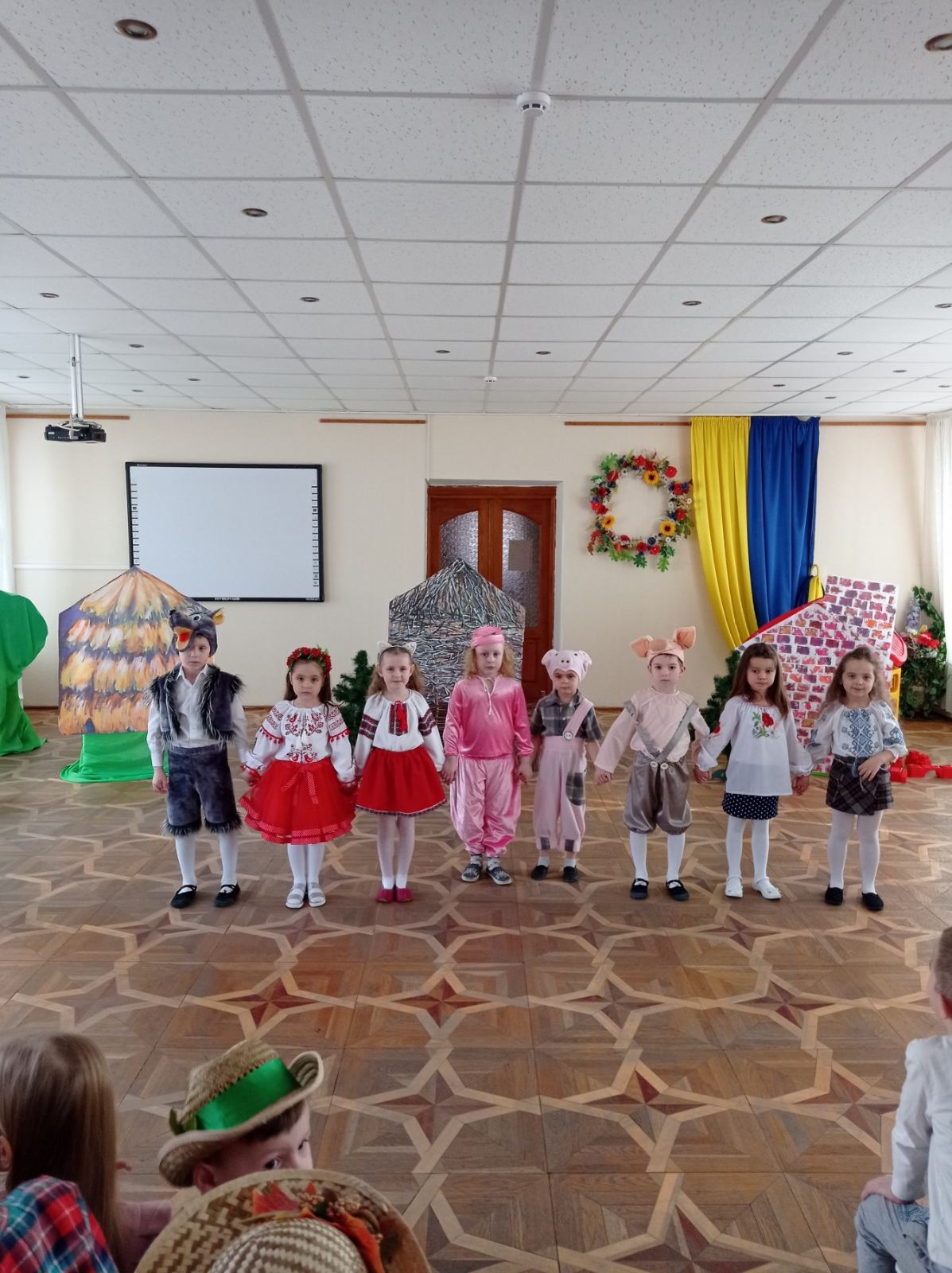 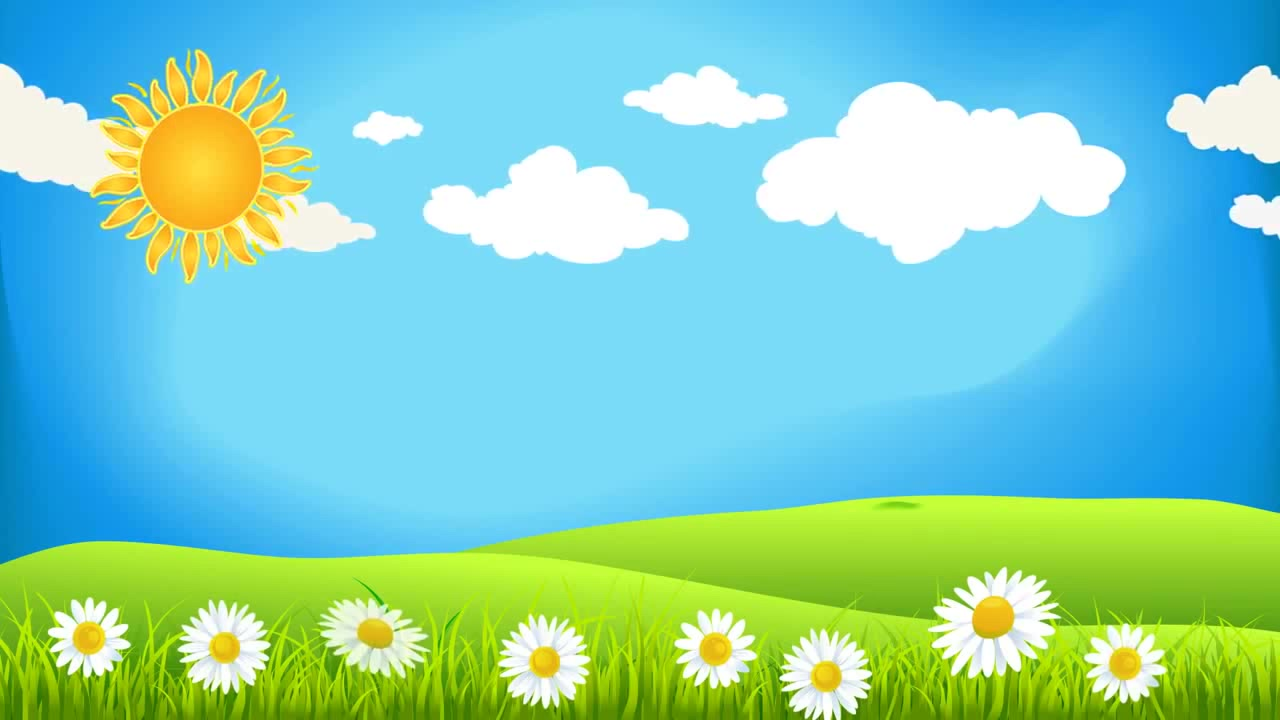 ДЯКУЮ ЗА УВАГУ!!!
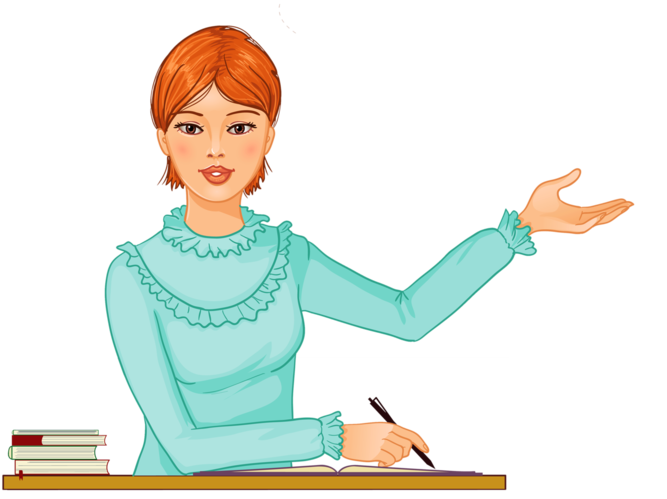